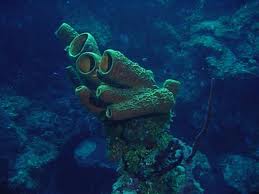 Simple Invertebrates: Chapters 26 and 27
26-1 Introduction to the Animal kingdom
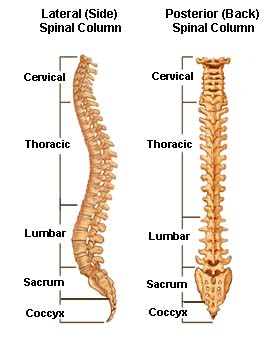 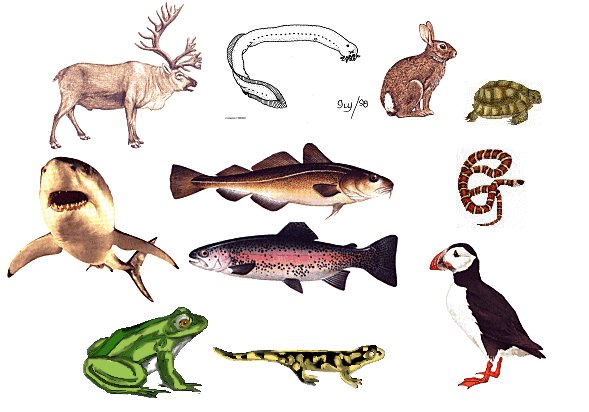 A.  Divided into:
1.  Vertebrates:  have a backbone



2.  Invertebrates:  have no backbone
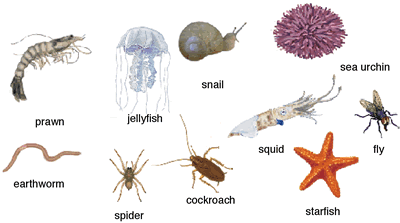 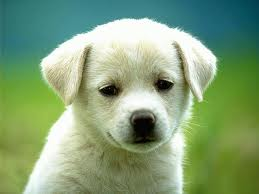 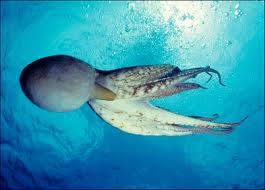 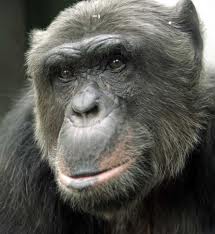 II.  What is an Animal?
A.  Animal:  A multicellular eukaryotic 
heterotroph whose cells lack cell walls
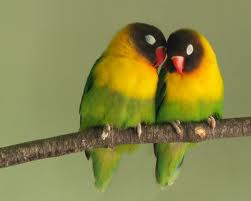 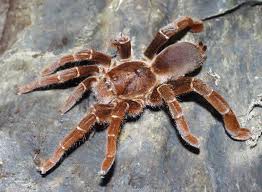 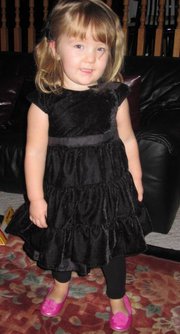 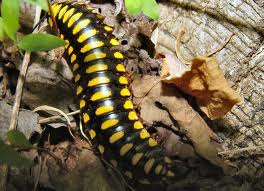 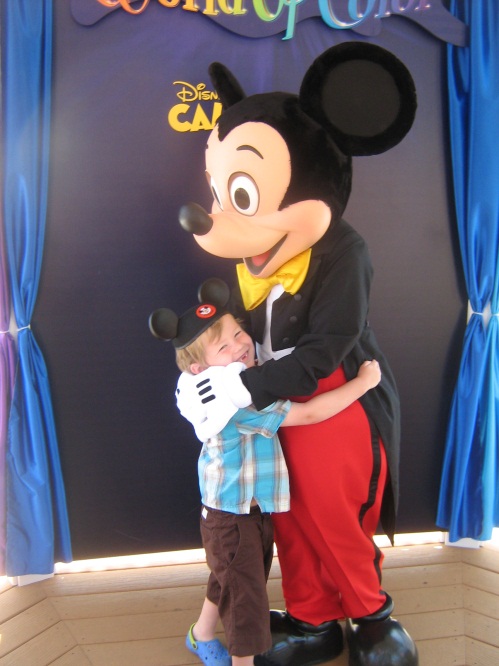 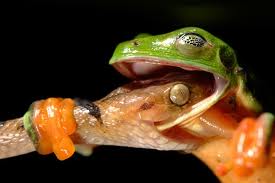 III.Cell Specialization and Division of Labor
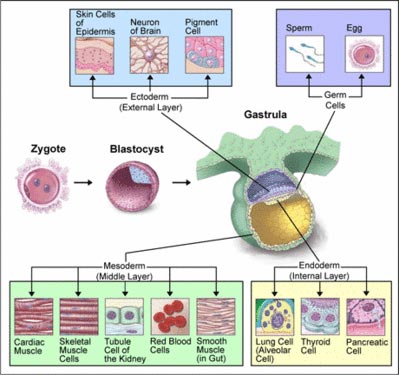 A.  What is the advantage of dividing up different tasks among specialized cells?  

To increase the efficiency
IV.	What Animals Must Do to Survive
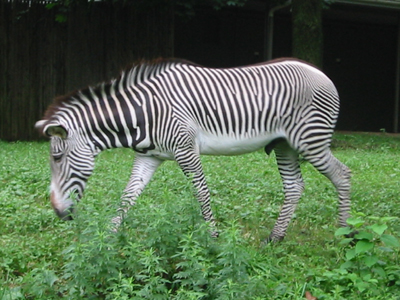 A.  Feeding
Herbivores:  organism that eats plants

Carnivores:  organism that eats meat

3.  Parasites:  organism that survives by living and feeding either inside or attached to outer surfaces of another organism, thus doing harm to the host
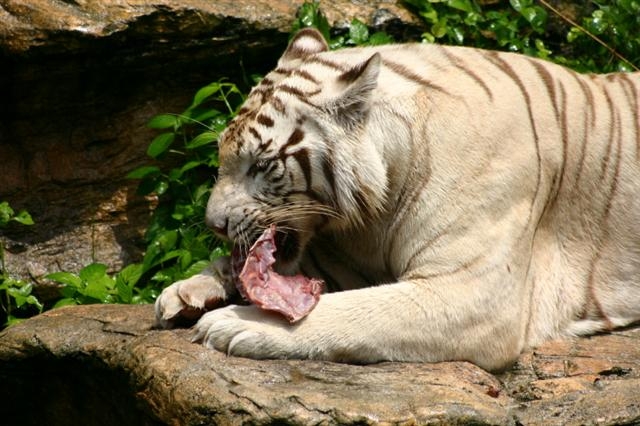 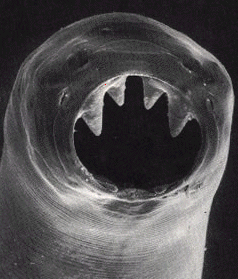 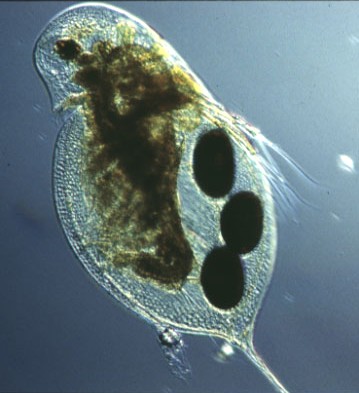 4.  	Filter feeders: aquatic organism that 
feeds by straining tiny floating plants and animals from the water around it

5.  	Detritus Feeders:  animal that feeds on 
tiny bits of decaying plants & animals
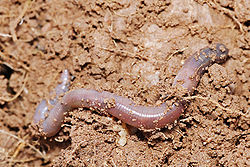 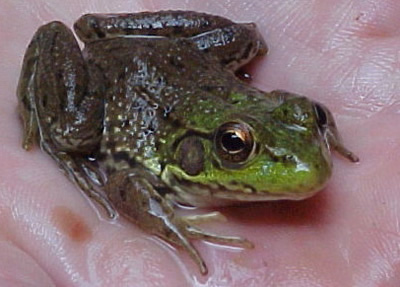 B.  	Respiration
1.  Respiration is necessary because:  in order to take in oxygen and give off CO2 which is part of cellular respiration

2.  Larger active animals have a better-developed respiratory system because:
respiration through the skin is not efficient enough
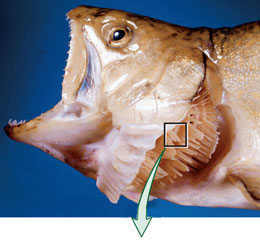 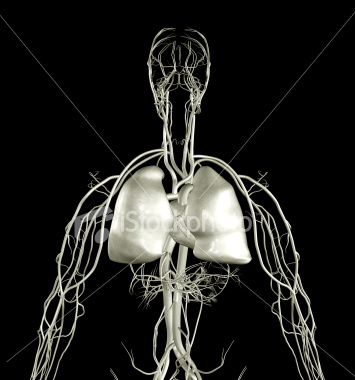 C.  	Internal Transport
1.  Why is internal transport necessary for some animals and not others?

  Because once an animal reaches a certain size, it must somehow carry oxygen, nutrients, and waste products to and from cells deep within its body
2.  A complex animal may have a pumping organ called a heart which forces a fluid called blood through a series of blood vessels
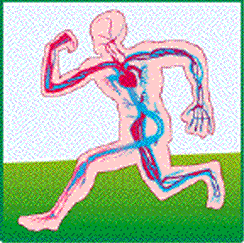 D.  	Excretion
1.  Excretion is necessary because:  cellular metabolism produces chemical wastes such
 as ammonia that are harmful and must be eliminated
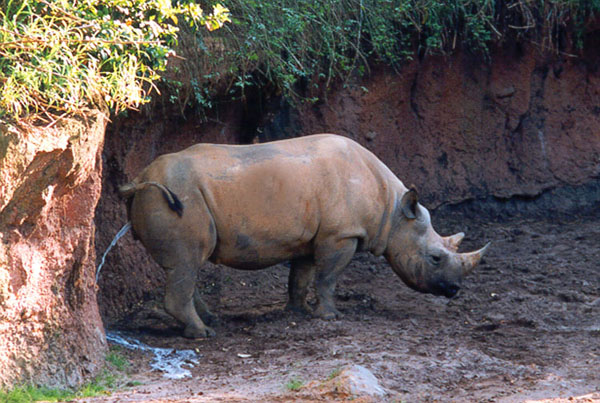 E.	Response
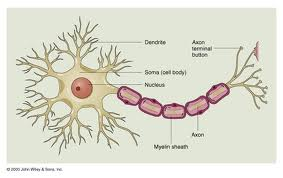 1.  Reasons why animals need to watch  their surroundings:  
a.  Find food
b.  Spot predators
c.  Identify others of their own kind

2.  Nerve cells hook up to form a nervous  system

3.  Sensory organs gather:  information 
from the environment

4.  Some sense organs are:
	a.	Eyes			b.	Ears
	c.	Nose			d.	Skin
	e.	Tongue
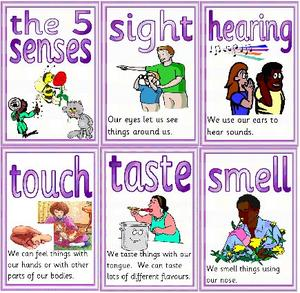 5.  	Brain:   
a.  Nervous system’s control center
b.   Function:  processes the information and regulates how the animal responds
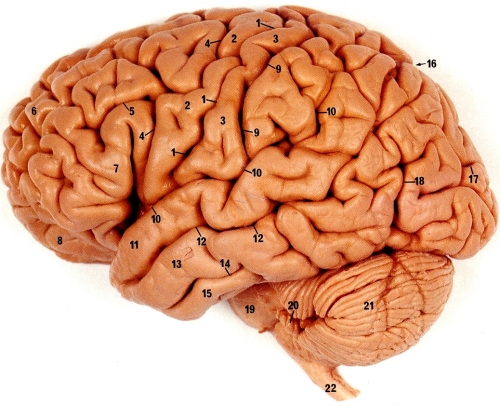 F.  	Movement
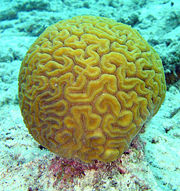 1.  	Sessile:  organism that lives their entire 
adult lives attached to one spot
2.  	Motile:  organism that move around
3.  	Muscle tissues generate force by 
contracting to allow animals to move
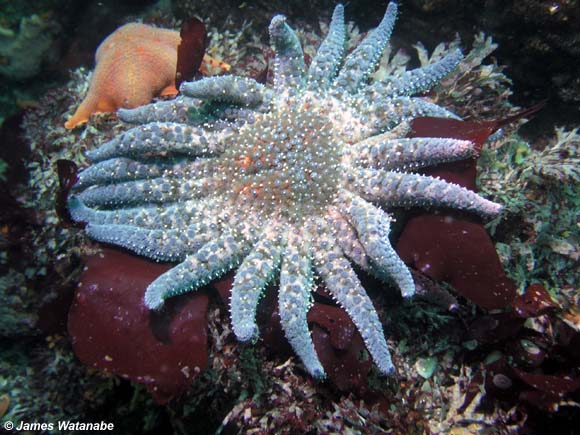 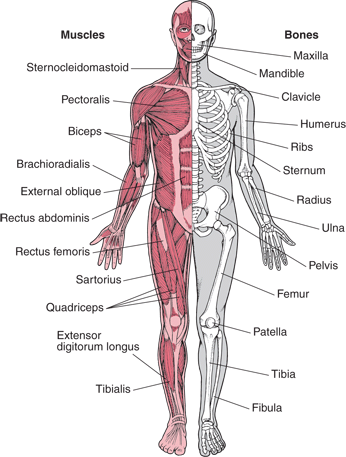 4.  	Muscles work together with a skeleton or system of solid support in the body.  This is called a musculo - skeletal system.
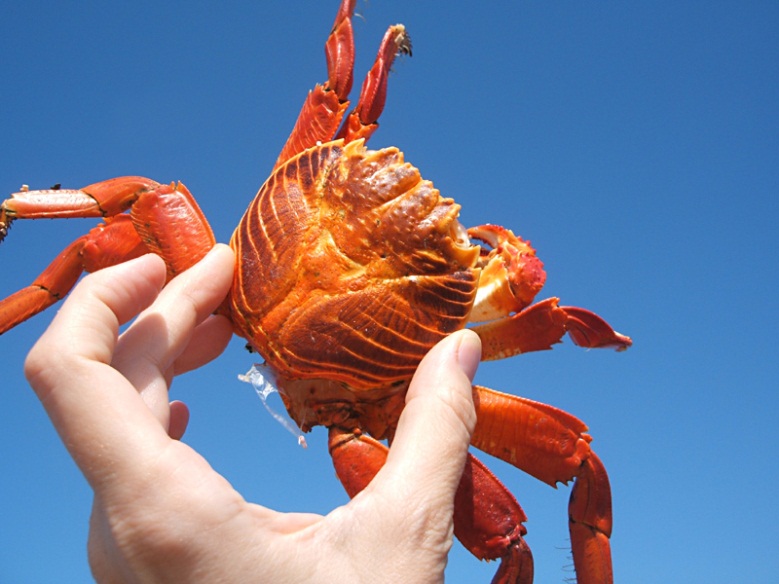 5.  	Exoskeleton:  system of supporting structures covering the outside of the body

6.  	Endoskeleton:  skeletal system in which a rigid framework is located inside the body of an animal
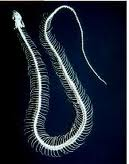 G.  	Reproduction
1.  	Some animals switch back and forth between sexual and asexual reproduction
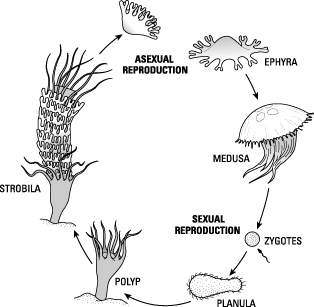 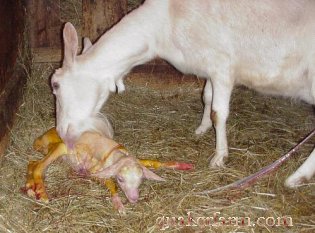 2.  	Some animals reproduce sexually by 
bearing live young


3.  	Some animals reproduce sexually by producing eggs which will hatch into a young
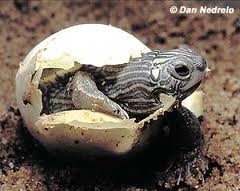 4.  	Direct development:  baby animals increase in size but do not change in overall form
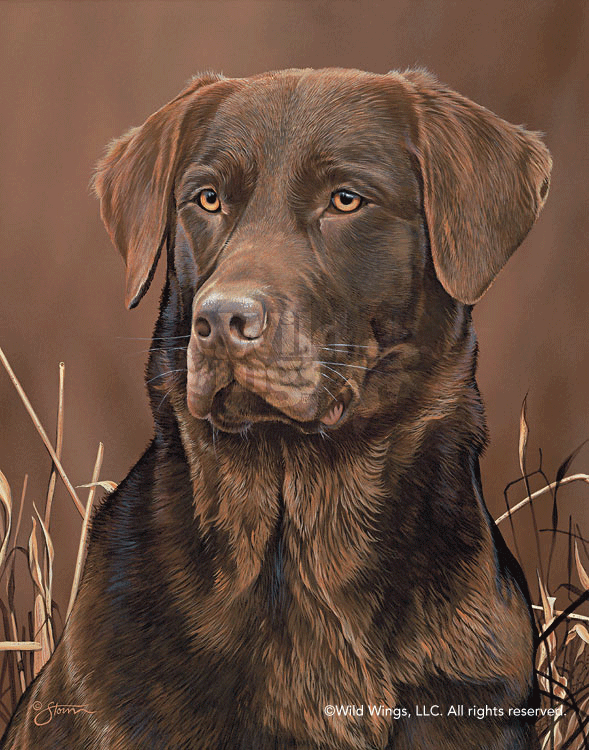 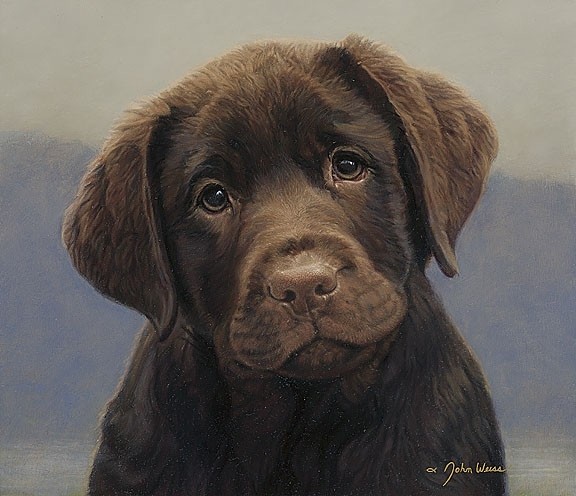 5.  Indirect development:  eggs hatch into larvae which are immature stages that look and act nothing like the adults
a.Metamorphosis = series of dramatic changes in body form in the life cycle of some animals
b.	An example of an organism that does this:  butterflies, starfish
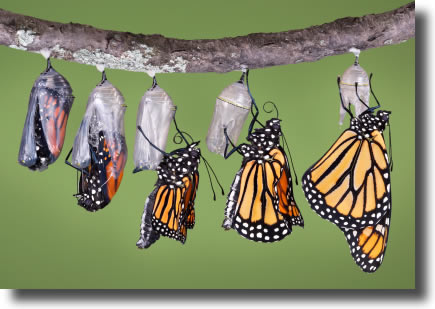 V.	Trends in Animal Evolution
A.  	There are 3 main trends in animal 
evolution:
1.  The levels of organization become higher as animals become more complex in form
2.  Some of the simplest animals have radial symmetry; most complex animals have bilateral symmetry
3.More complex animals tend to have a concentration of sense organs and nerve cells in their anterior end
B.  Radial symmetry:  arrangement of the body parts of an organism in such a way that they repeat around an imaginary line drawn through the center of the organism’s body
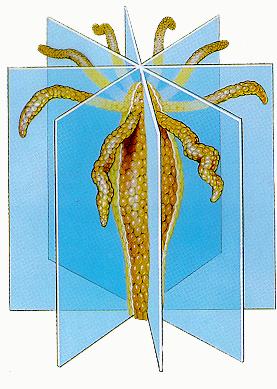 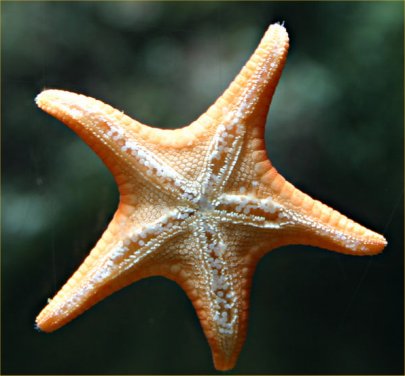 [Speaker Notes: 5.  Indirect development:  eggs hatch into larvae which are immature stages that look and act nothing like the adults]
C.  Bilateral symmetry:  arrangement of an 
organisms’ body parts so that if an imaginary line were drawn down the longitudinal middle of the body, the body’s parts would repeat on either side of the line
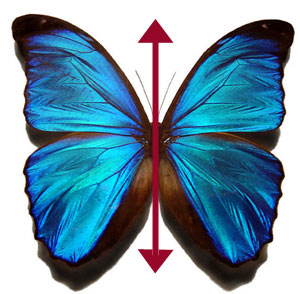 D.Anterior:  front end of a bilaterally symmetrical organism
E.  Posterior:  back end of a bilaterally symmetrical organism
F.  Dorsal:  upper side of an organism that has bilateral symmetry
G. Ventral:  lower side of an organism with bilateral symmetry
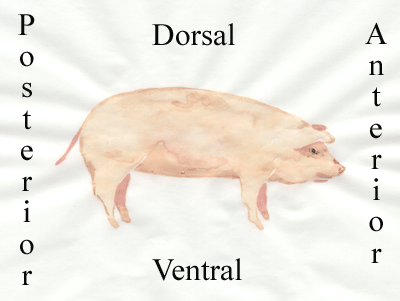 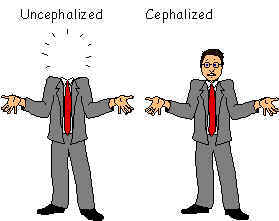 Cephalization:  gathering of sense organs and nerve cells into the head region

I.  Ganglia:  small cluster of nerve cells
26-2:	Sponges
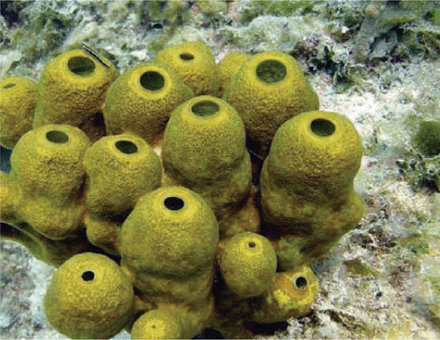 I.  Sponges
A.  An ancient life form; sponges date back to 
the beginning of the Cambrian period
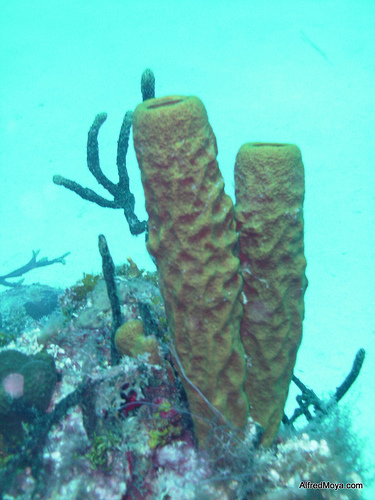 B.   Habitat:  live in the sea, although a few 
live in freshwater lakes and streams
C. Phylum name Porifera means:  pore-bearers because sponges have tiny openings all over their body
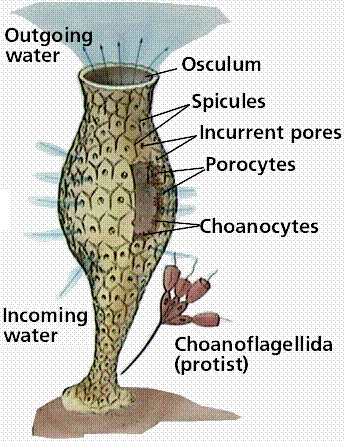 D:   3 characteristics of Phylum Porifera like  most animals:
1.  multicellular
2.  heterotrophic
3.  no cell walls
4.  contain several specialized cell types 
that live together
E.  2 characteristics of Phylum Porifera 
unlike most animals:
	1.	have no mouth or gut
	2.	no specialized tissues or organ systems

F.  Sponges probably evolved from single-cell ancestors separately from other multicellular animals
II.  Form and Function in Sponges
B.  The body of a sponge forms a wall around 
a central cavity

The wall has thousands of pores

D.  Collar cells:  one of the cells forming the wall of a sponge’s central cavity
E.  Osculum:  large hole through which water exits the central cavity of a sponge
1.Functions of current of water that flows through the body of a sponge:
	a.  Delivers food to the cells
	b. Delivers oxygen to the cells
	c. Remove cellular waste 	products
	d.  Transports gametes or 	larvae out of  the sponge’s 	body
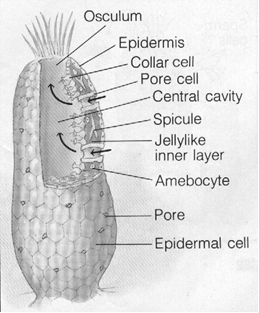 F.  Spicules:  one of the thin, spiny structures that form the skeleton of a sponge
1.  Built by amebocyte cells
2.   2 kinds:
  a. Calcium carbonate (chalklike)
b. Silica (glasslike)
3.  Soft(bath) sponges are composed of a protein called spongin
G.  	Describe how a sponge feeds:
Filter Feed
As the water moves through the sponge, tiny food particles stick to the collar cells.  The trapped particles are then engulfed by the collar cells where they may be digested.  If the collar cells do not digest the food, they pass it on to the amebocytes.  When the amebocytes are finished digesting the food particles, they wander around, delivering digested food to other parts of the sponge.  Digestion is intracellular (takes place inside cells).
H. 	How are the following accomplished in 
Sponges (respiration, excretion and internal transport)?  
-water flowing through a sponge will accomplish respiration, excretion, and internal transport
I.  Reproduction
1.  Sexual
a. Sperm is released into water  flowing through the sponge and carried to the open water
b. Amebocytes pick up sperm and carries it to the sponge's eggs where fertilization occurs
c. Zygote develops into a larva that swims ; it is carried by currents before it settles down and grows into a new sponge
2.  Asexual
a. Can produce structures called gemmules
b. These are sphere-shaped collections of amebocytes surrounded by a tough layer of spicules
c. Can survive long periods of
	i.  Freezing 	ii.  Drought
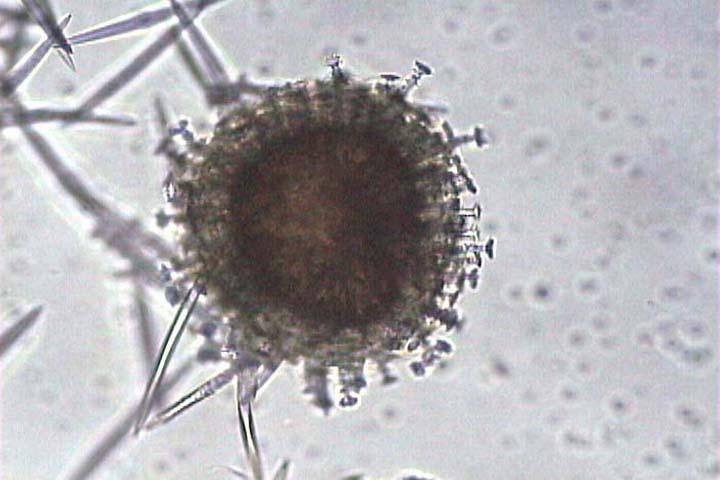 d.  Can also reproduce by budding in which part of a sponge simply falls off the parent and grows into a new sponge
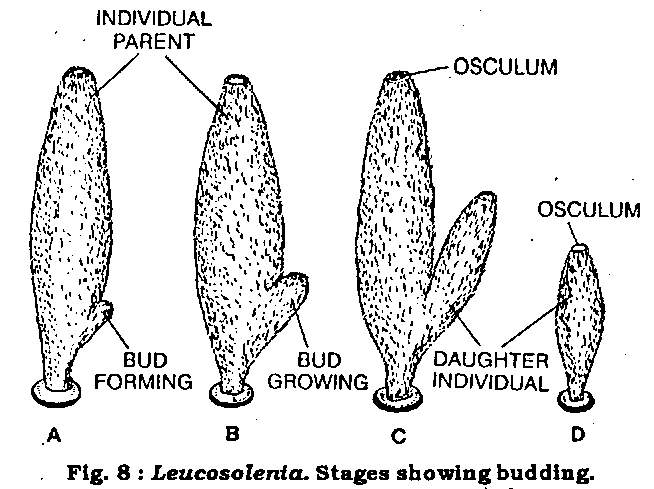 3.  	Regeneration 
The ability to regrow a lost or damaged part

b. Separated sponge cells will clump together and grow into several new sponges
III.How Sponges Fit into the World
A.  	6 things that sponges contribute:
	1.  Often live in dark places
	2.  Act as “homes” for:  other marine animals
	3.  Live in symbiosis with:  bacteria and protists
	4.  Boring sponges are important in “cleaning up” the ocean floor
	5.  	Human uses:
		a.	Sponges in bathing
		b.  	Protective chemicals may be 
powerful toxins or act against bacteria
26-3  Cnidarians
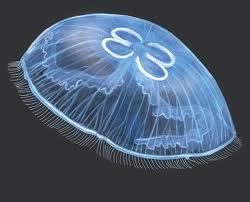 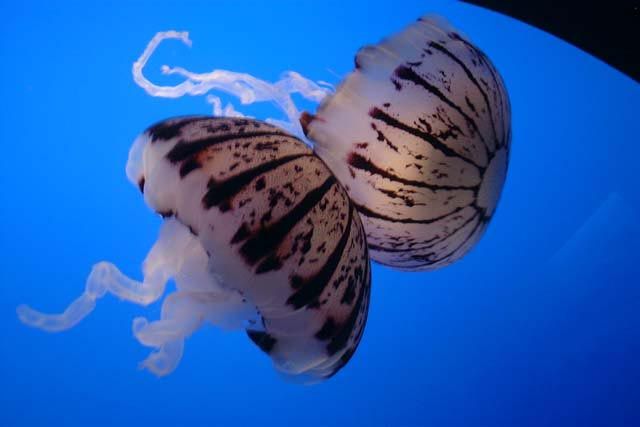 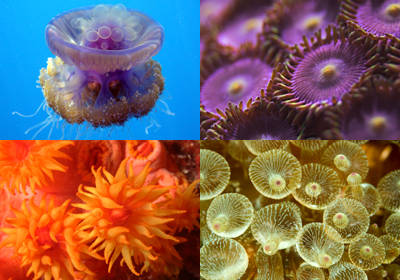 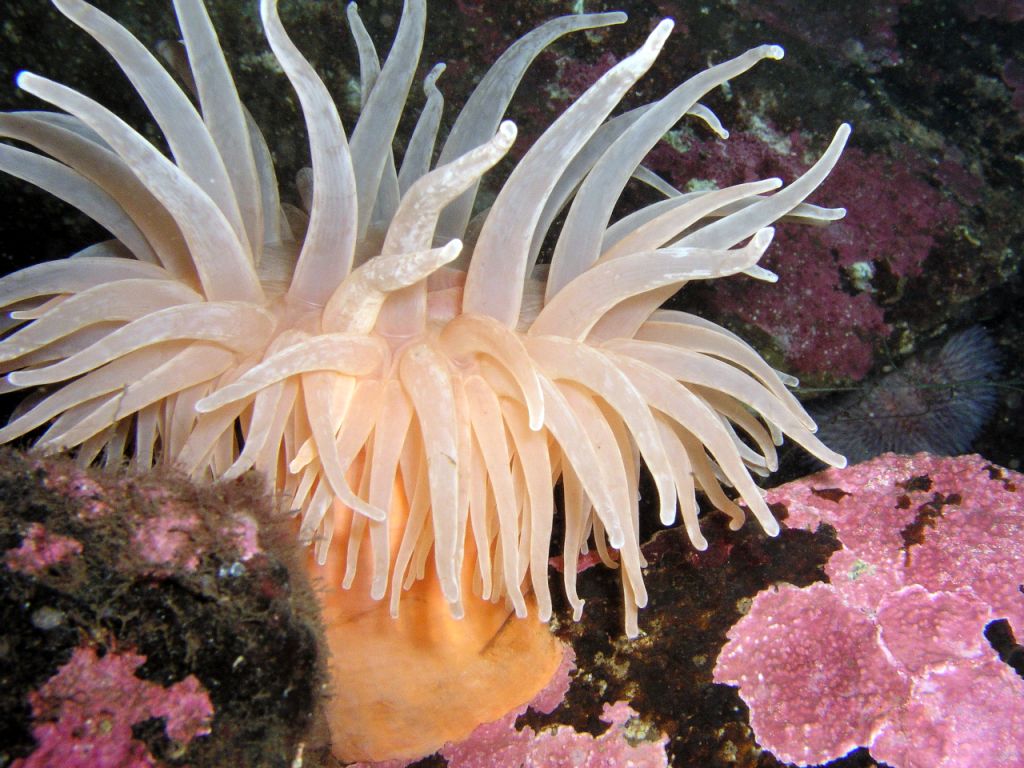